Ljekovito bilje
Stolisnik,menta,maslačak i neven
Lucija Kobal 8.b
Slajd sadržaj
4.2.2013
Stolisnik
Metvica
Maslačak
Neven
Kviz
Izvori
2
Stolisnik-ljekovita svojstva
4.2.2013
Neke od vrste stolisnika poznate su po svojem ljekovitom djelovanjem, koje se rabi u narodnoj i alternativnoj medicini.
Najčešće se koristi čaj od stolisnika.
Stolisnik čisti i jača krv te probavne organe. Posebno je korisna za iscjeljenje jetre, slezene, gušterače, žutice, navale krvi u glavu, katara u crijevima i želucu, zatim grčeva, groznice, lupanja srca, bolova u kostima i leđima, neredovitih menstruacija, krvavih i zatvorenih žuljeva, nesanice, raznih osipa i čireva.
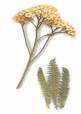 3
Stolisnik-izgled
4.2.2013
Stolisnik se može naći u dvorištima, na livadama, te je on jako rasprostranjena biljka.
Stabljika je visoka do 80 cm, okrugla, zelenkasta, a pri vrhu se grana.
Sitne glavice bijelih jezičastih i žućkastih cjevastih cvjetova, skupljene su u gustom cvatu na vrhu stabljike.
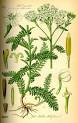 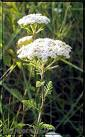 4
Metvica(menta ili pepermint)
4.2.2013
Metvica ima dugu ljekovitu povijest, najviše u ublažavanju grčeva, probavnih poremećaja, vrućine u želucu, iritabilnih crijeva, nadutosti.
Najučestalije u obliku čajeva, tinktura, ulja. Mogu se koristiti i svježi i suhi listovi.
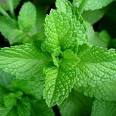 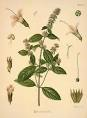 5
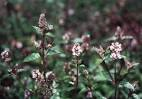 Metvica-izgled
4.2.2013
Mentha piperita, krasna biljka nježna plavkastog cvijeta najviše privlači specifičnim, ugodno svježim mirisom koji teško zaboravljamo.
Stabljika mente je četverobridna, gola, razgranjena u gornjem dijelu, visoka do 80 cm, s brojnim podzemnim i nadzemnim vriježama. 
Listovi su dugoljasto jajoliki, nasuprotni, s grubo nazubljenim rubom, suženi u kratke peteljke. 
Cvjetovi su sitni, blijedoružičasti, sakupljeni u guste klasaste cvatove na vrhu stabljike.
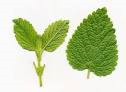 6
Maslačak
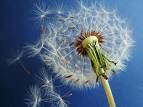 4.2.2013
Korijen maslačka ima složen kemijski sastav. U mliječnom soku sadrži heterozide, ugljene hidrate, minerale pa se koristi za liječenje upale i kamena žučne kese, žutice…
Od njega se može praviti čaj, sirup ili maslačkovo vino.
Pospješuje tek i izmjenu tvari, regulira lučenje žuči. Pomaže kod pomanjkanja i želučanih tegoba, kod tegoba sa žuči i jetrom, kod bolesti gdje je potrebno potaknuti izmjenu tvari.
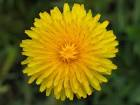 7
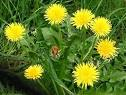 Maslačak-izgled
4.2.2013
Maslačak je višegodišnja zeljasta biljka sa žutim cvjetnim glavicama složenim iz velikog broja cjevastih i jezičastih cvjetova.
Maslačak je zeljasta biljka s dugoljastim, pilasto nazubljenim prizemnim listovima složenim u skup.
 Korijen je jak, slabo razgranat, valjkast, dužine do 20 cm. Iz sredine skupa listova razvija se cjevasta cvjetna stabljika, visoka do 30 cm, na čijem se vrhu nalazi žuta cvjetna glavica.
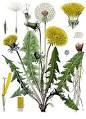 8
Neven
4.2.2013
Kao ljekovita biljka, neven se od davnina koristi za liječenje raznih kožnih bolesti i tegoba.
Neven potiče prokrvljenost i razvoj novih stanica, pa se koristi za zacjeljivanje rana. Upotrebljava se izvana za ožiljke, upale vena, hemoroide i kožne bolesti. Čaj od nevena pomaže regulirati mjesečnicu.
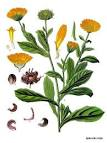 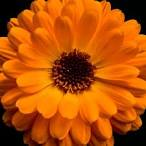 9
Neven-izgled
4.2.2013
Razgranate, uspravne i dlakave stabljike, dlakavih i duguljastih listova, glavice od tamnožute do narančaste boje.
Neven dostiže visinu oko 60-70cm. Njegova stabljika je zelena, uspravna, nosi dugačke jednostavne, ovalne i nenazubljene listove. Listovi su naizmjenični - pružaju se u svim pravcima.
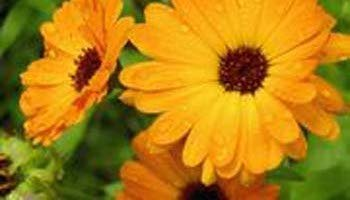 10
Kviz
4.2.2013
1. pitanje
2.pitanje
3.pitanje
4.pitanje
Izvori
11
Po čemu je stolisnik dobio ime?
4.2.2013
Po broju listova

Po broju cvjetova

Po broju korijena
1
2
3
12
Što se najčešće radi od metvice?
4.2.2013
Čaj

Krema

Lijekovi
1
2
3
13
Koji dio maslačka sadrži najviše ljekovitih svojstva?
4.2.2013
Korijen

Cvijet

Listovi
1
2
3
14
Koje je boje neven?
4.2.2013
Žute

Plave

Crvene
1
2
3
15
Bravo! Točan odgovor!
4.2.2013
1. pitanje
2.pitanje
3.pitanje
4.pitanje
Izvori
16
Pogrešan odgovor!
4.2.2013
Natrag  na  pitanje
17
Izvori
4.2.2013
http://www.suban.hr
18